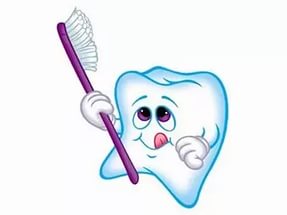 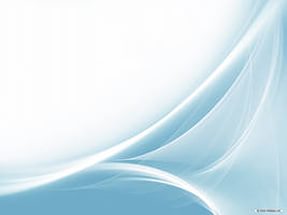 Муниципальное бюджетное дошкольное  образовательное  учреждение города Нефтеюганска «Детский сад № 2 «Колосок»
Встреча с интересными людьми
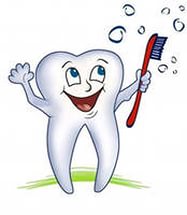 Воспитатель
Сумарокова Т.А.
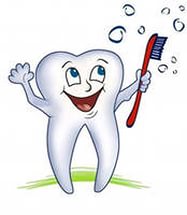 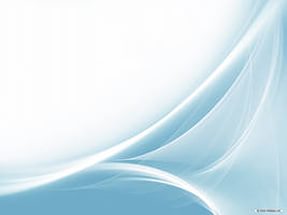 Цель: создать условия для развития познавательной деятельности детей на основе знакомства с профессией  стоматолога.

Задачи: 
-закрепить и расширить знания о профессии стоматолога ;
-обогатить и активизировать словарь детей;
-воспитывать уважение  и познавательный интерес к профессии  стоматолога.
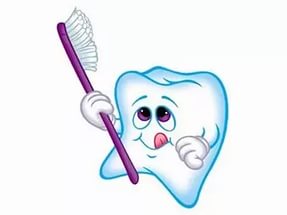 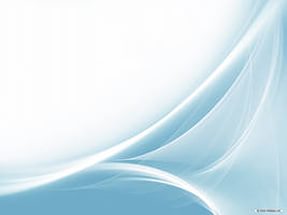 «Встречи с интересными людьми» расширяют  представления детей об окружающем мире, развивают познавательный интерес и  коммуникативные навыки детей. Результатом этих встреч является повышение родительского авторитета, укрепление семейных отношений и формирование у родителей положительного  отношения к ДОУ.
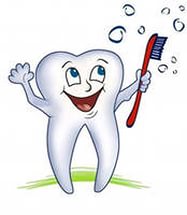 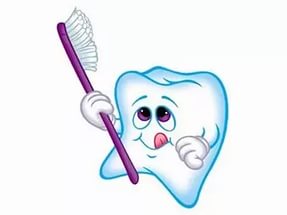 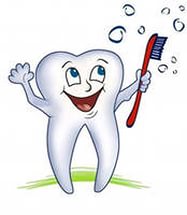 17 февраля 2016 года прошла встреча с мамой  Арины Егоровой, которая работает в стоматологической  поликлинике города Нефтеюганска.
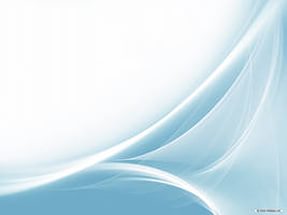 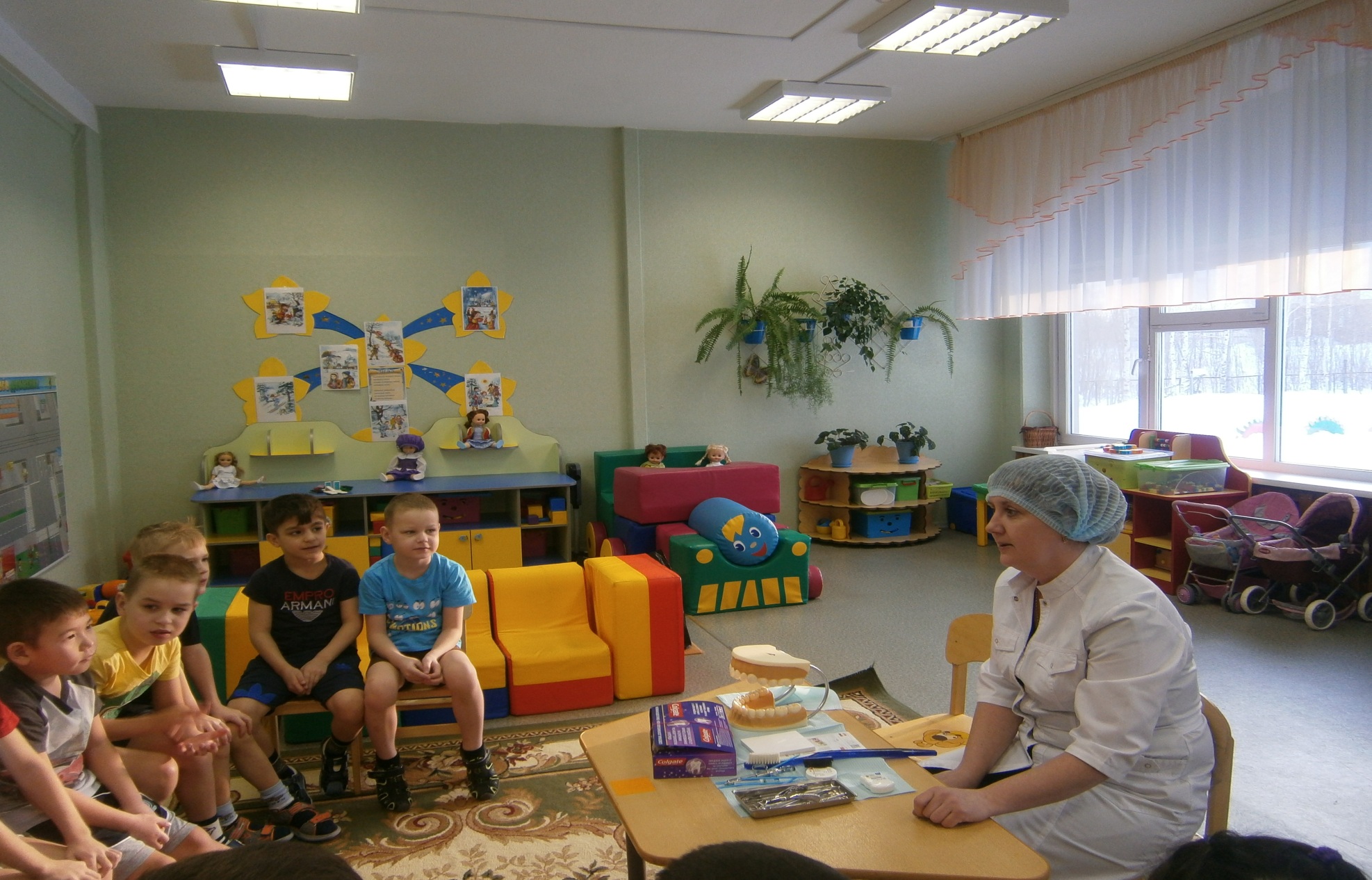 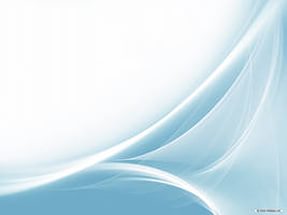 Перед встречей ,в группе прошла большая предварительная работа. Были проведены беседы –диалоги с просмотром  слайд- презентаций :  «Береги зубы с молоду» « Что такое кариез?», «Друзья зубика», « Полезные и вредные продукты».
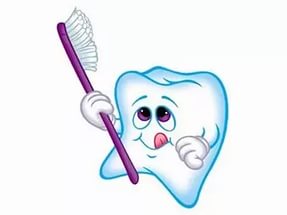 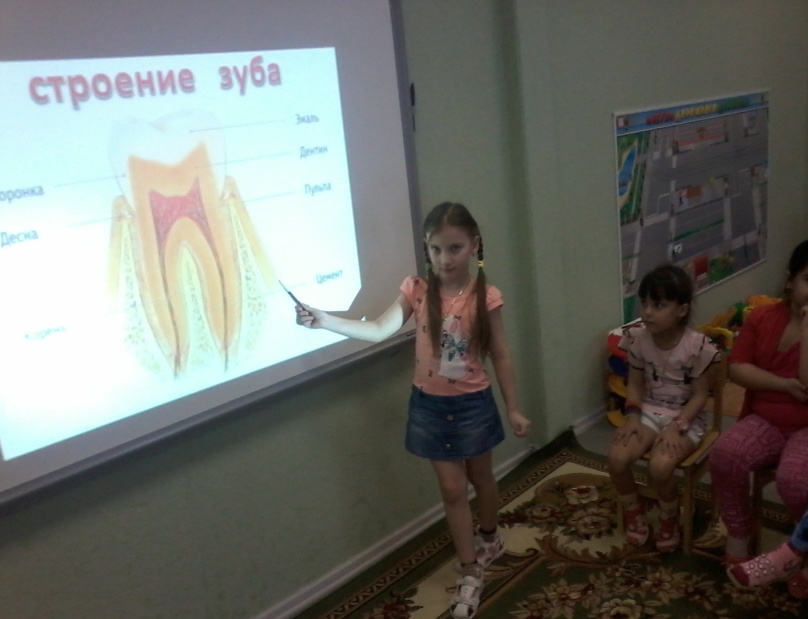 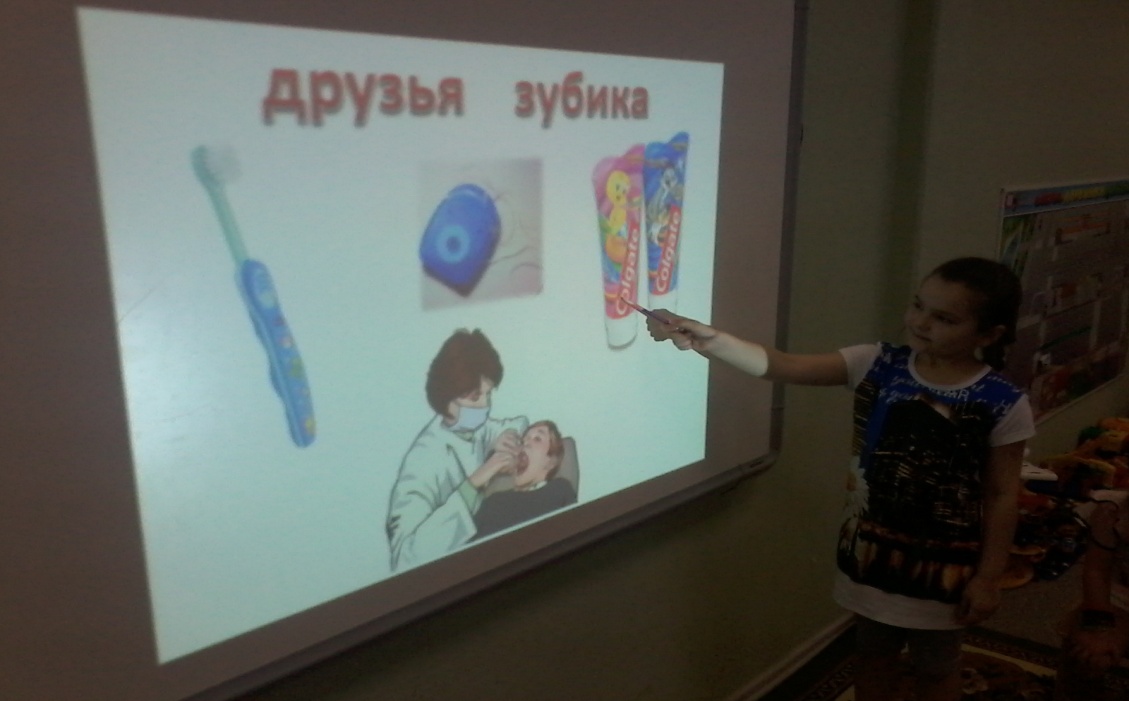 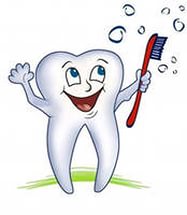 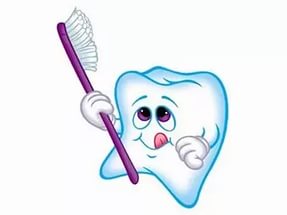 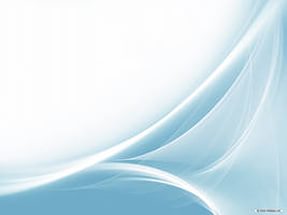 Прошла  сюжетно - ролевая  игра «Вызов врача на дом»
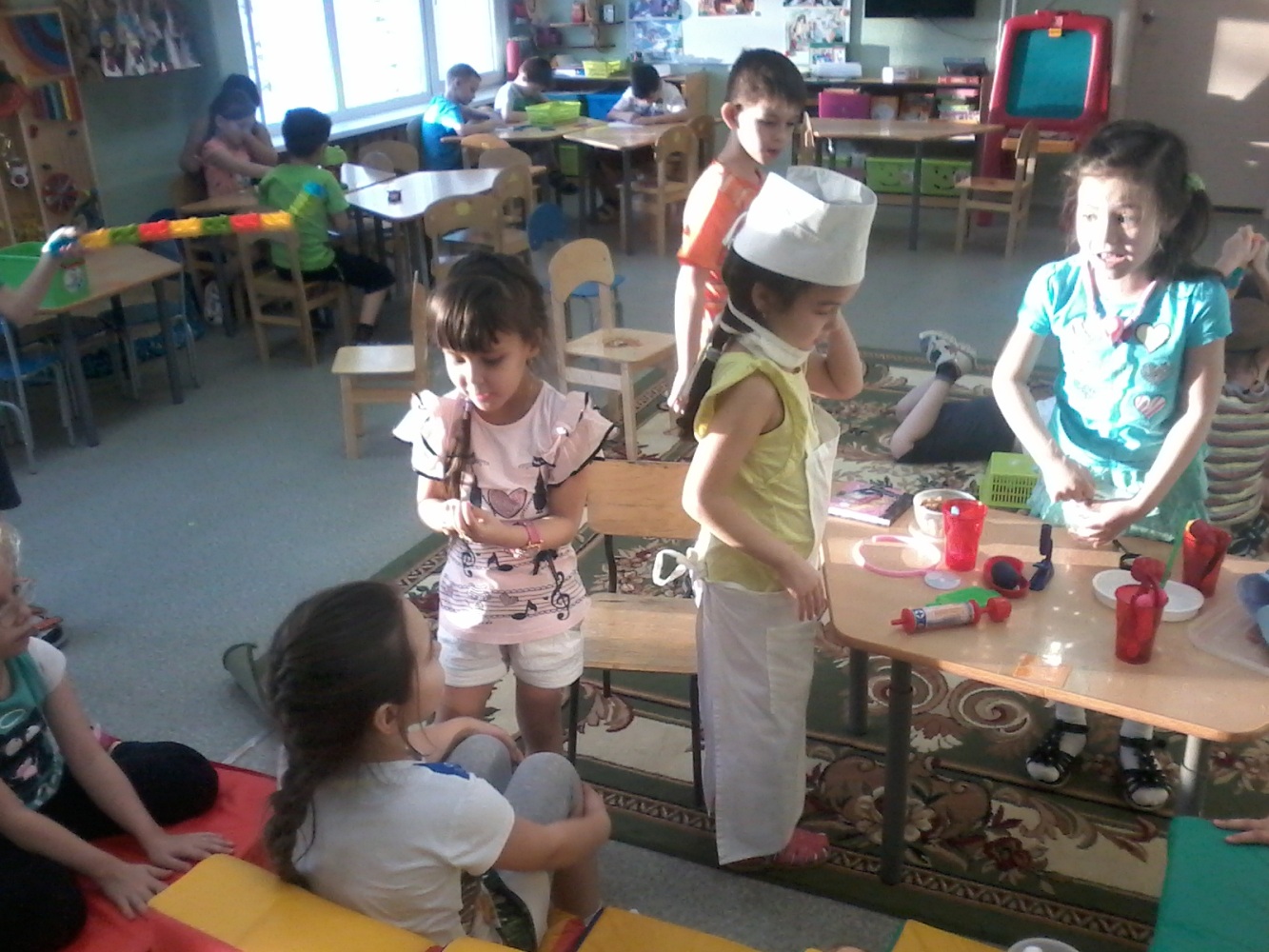 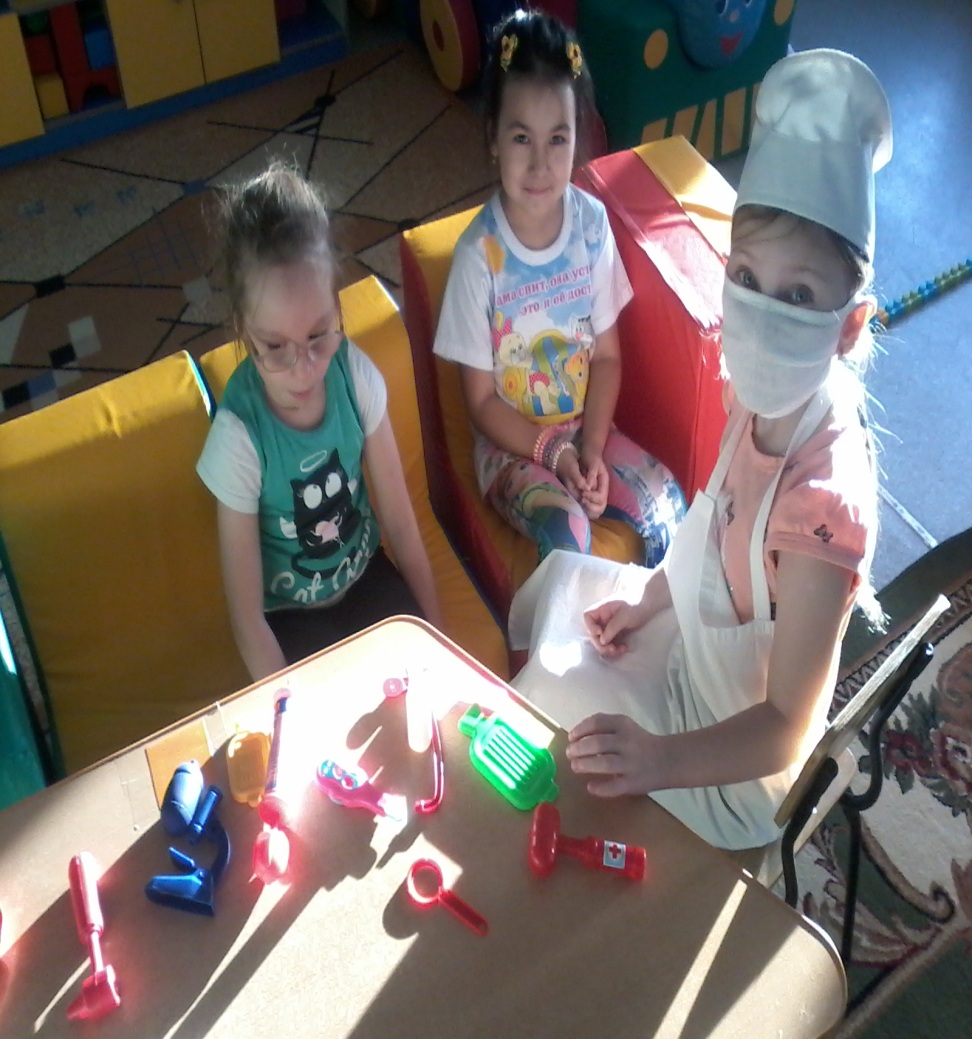 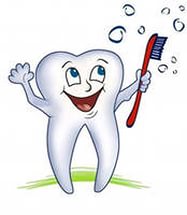 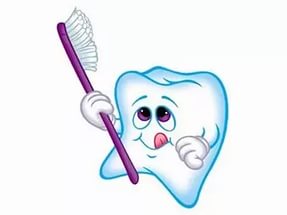 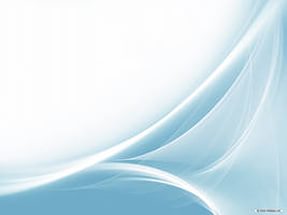 Дидактические игры:
«Собери инструменты  врача», 
« Полезные продукты».
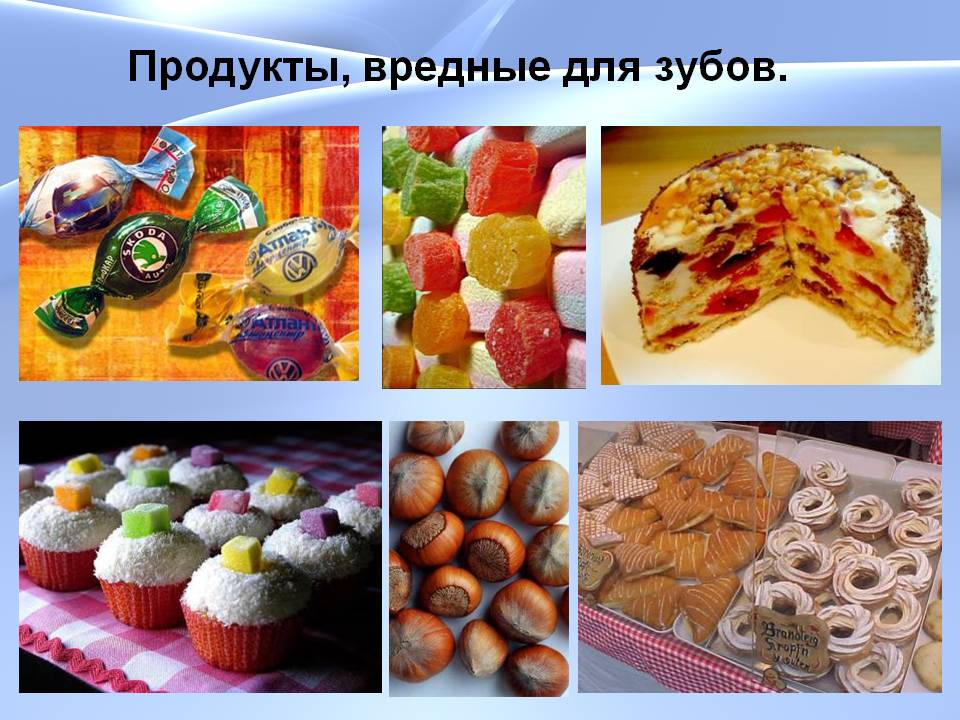 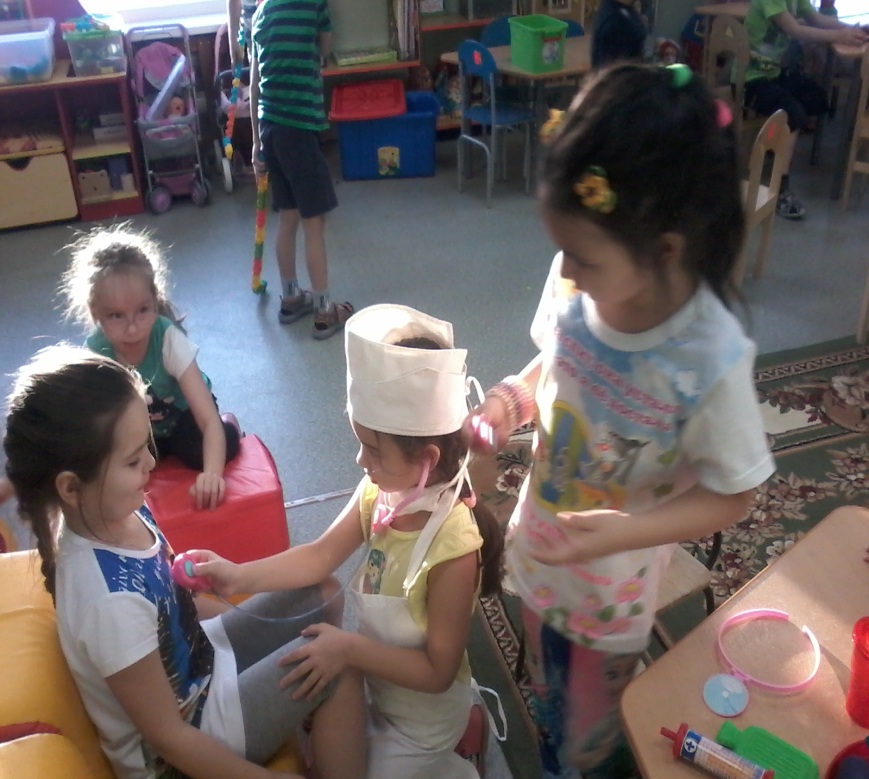 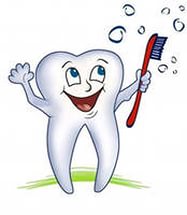 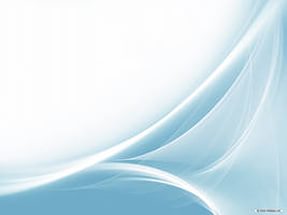 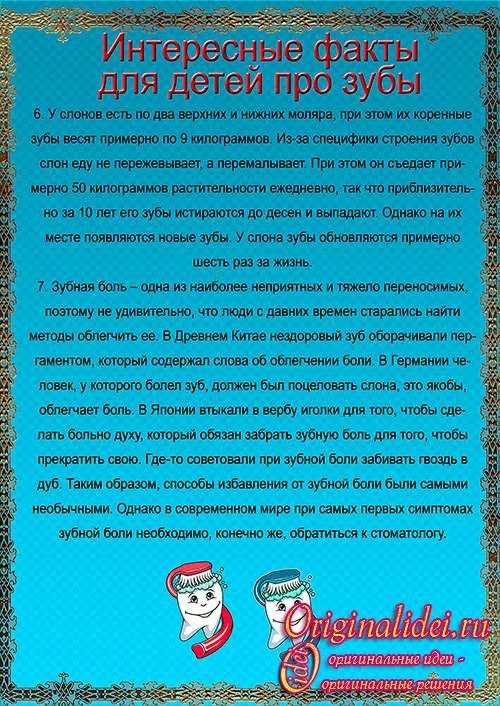 На встрече 
Ольга Викторовна рассказала об интересных фактах для детей про зубы
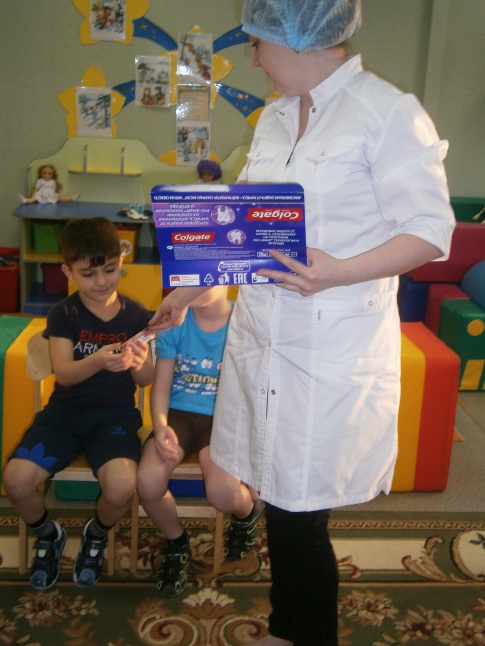 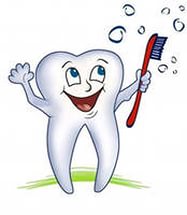 Наглядно показала ребятам  , как правильно чистить зубы .
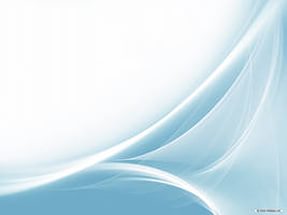 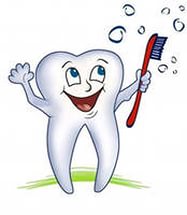 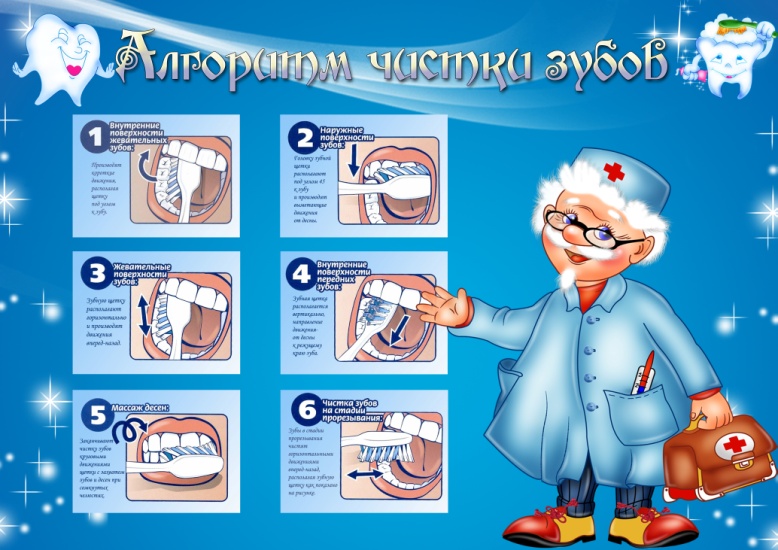 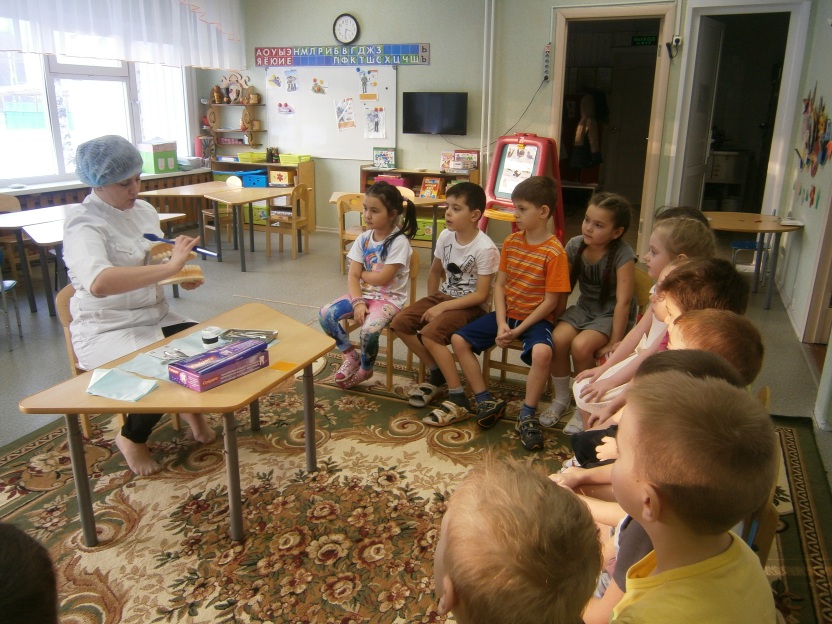 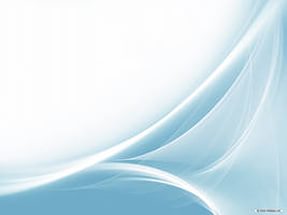 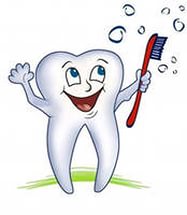 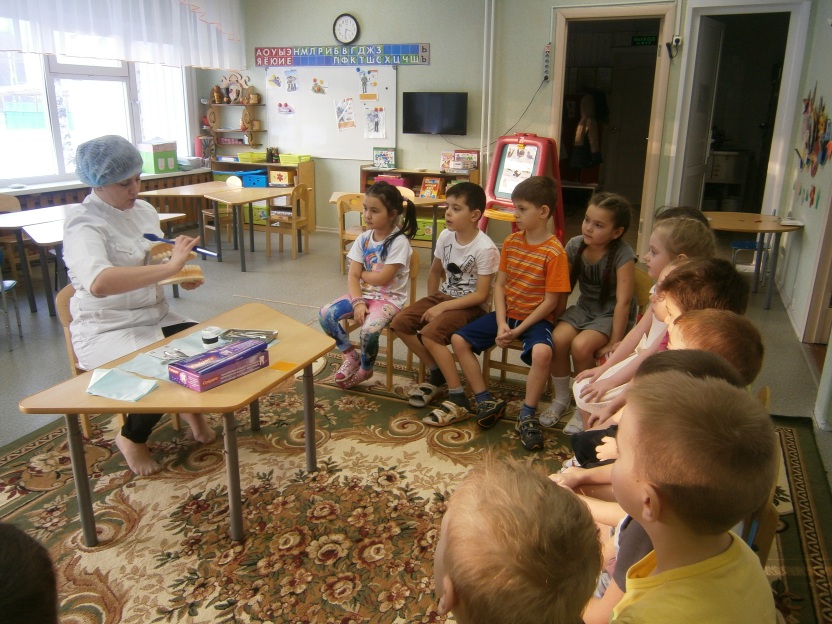 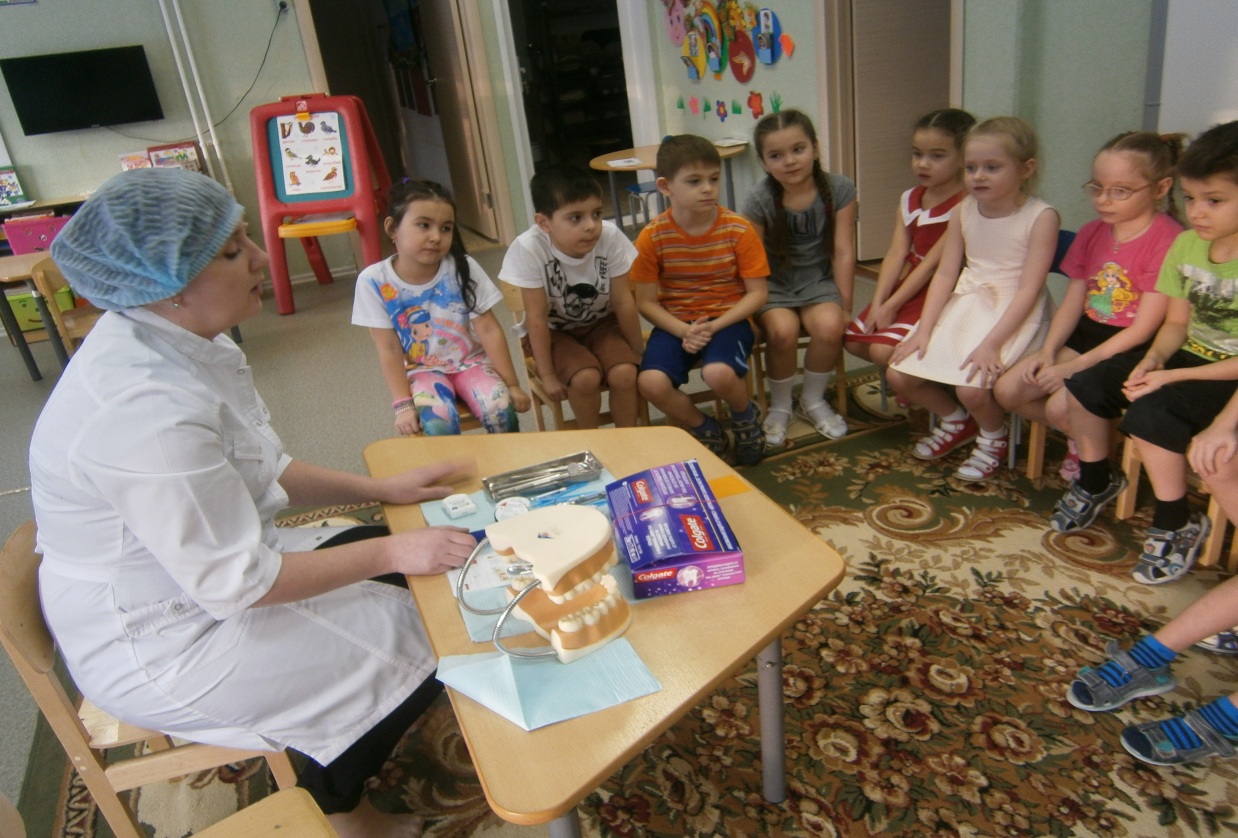 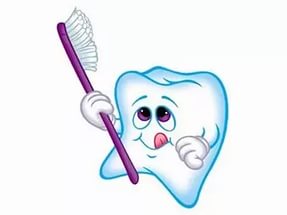 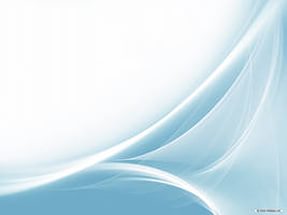 Каждый желающий , получил возможность 
показать свои знания и  умения.
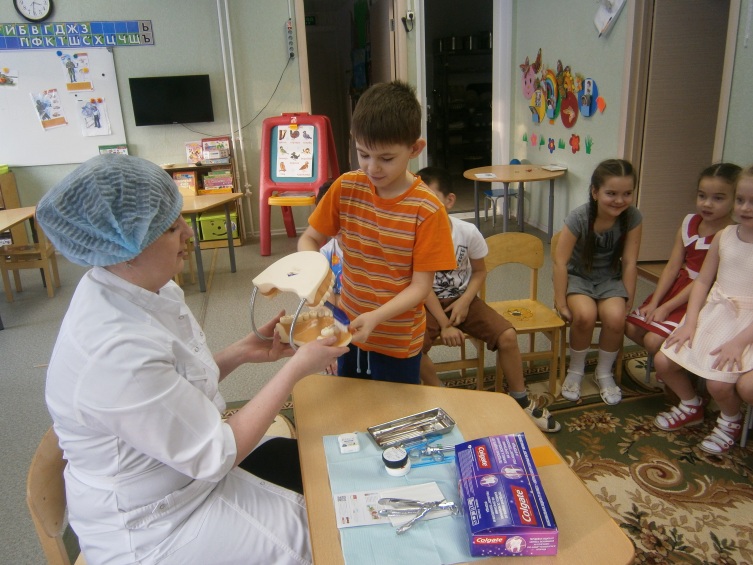 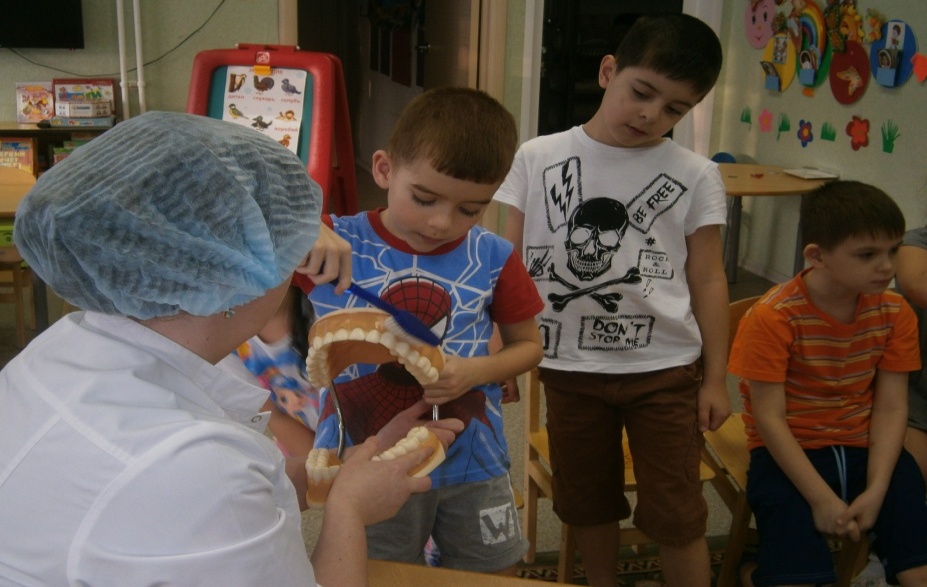 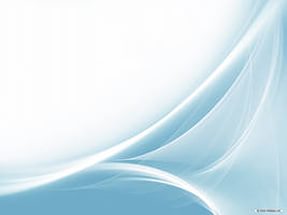 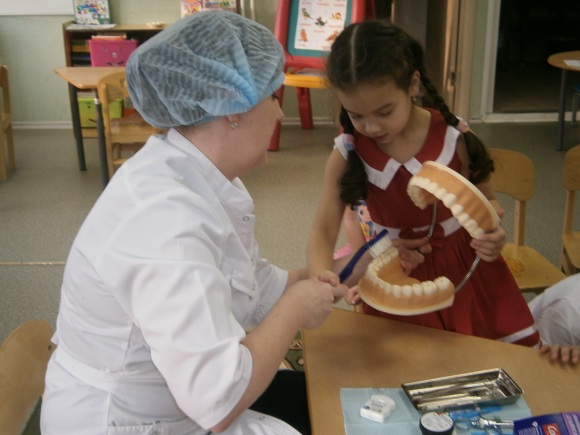 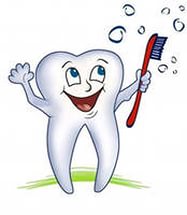 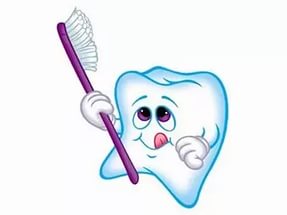 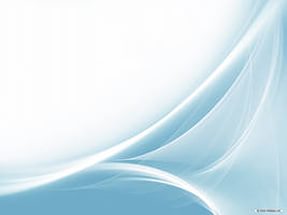 Ольга Викторовна показала ребятам 
инструменты , которые использует 
 стоматолог в своей работе и объяснила 
их  назначение.
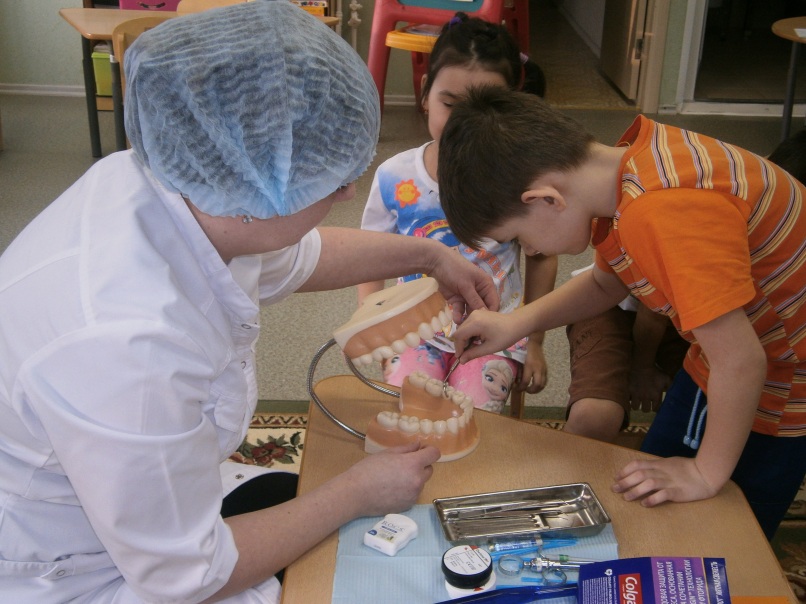 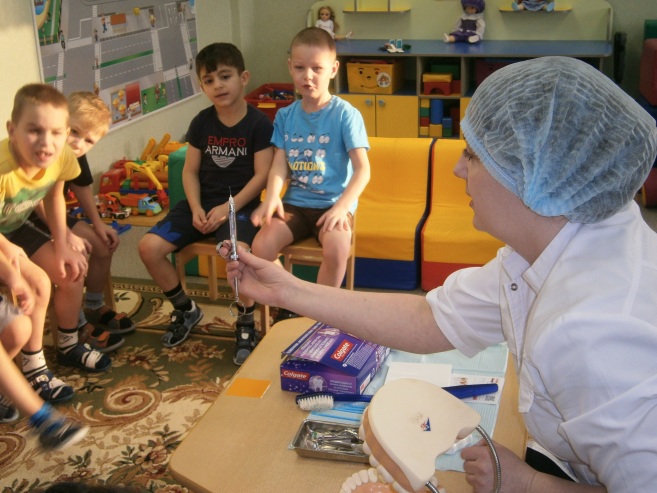 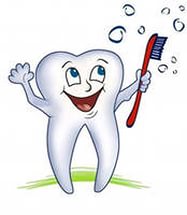 По запросу детей , Ольга Викторовна рассказала о гигиене полости рта и продемонстрировала  , как замешивается стоматологическая  пломба.
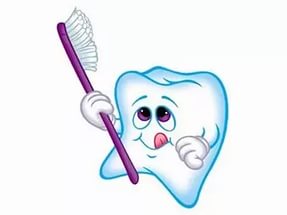 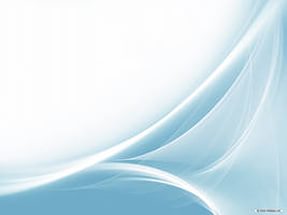 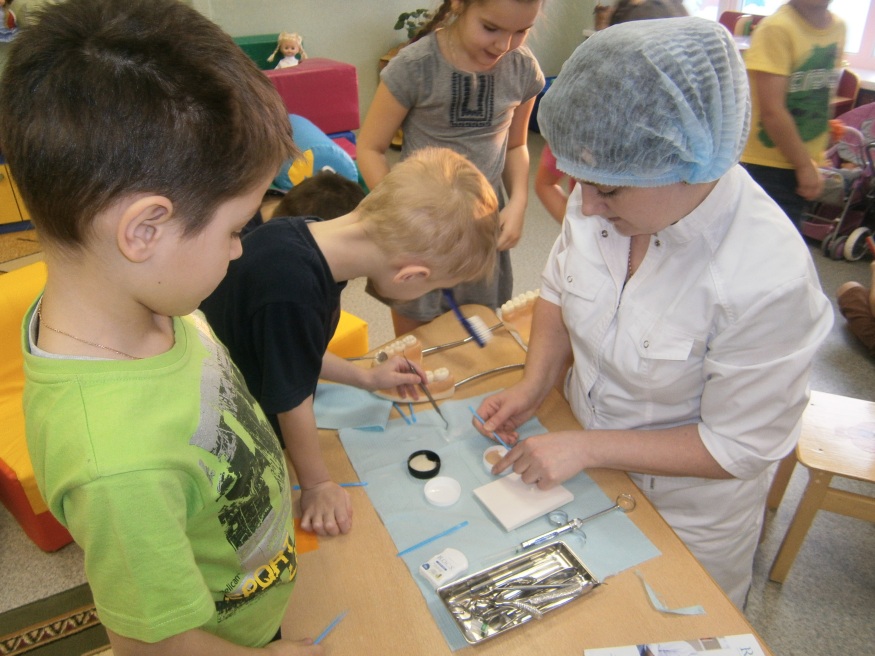 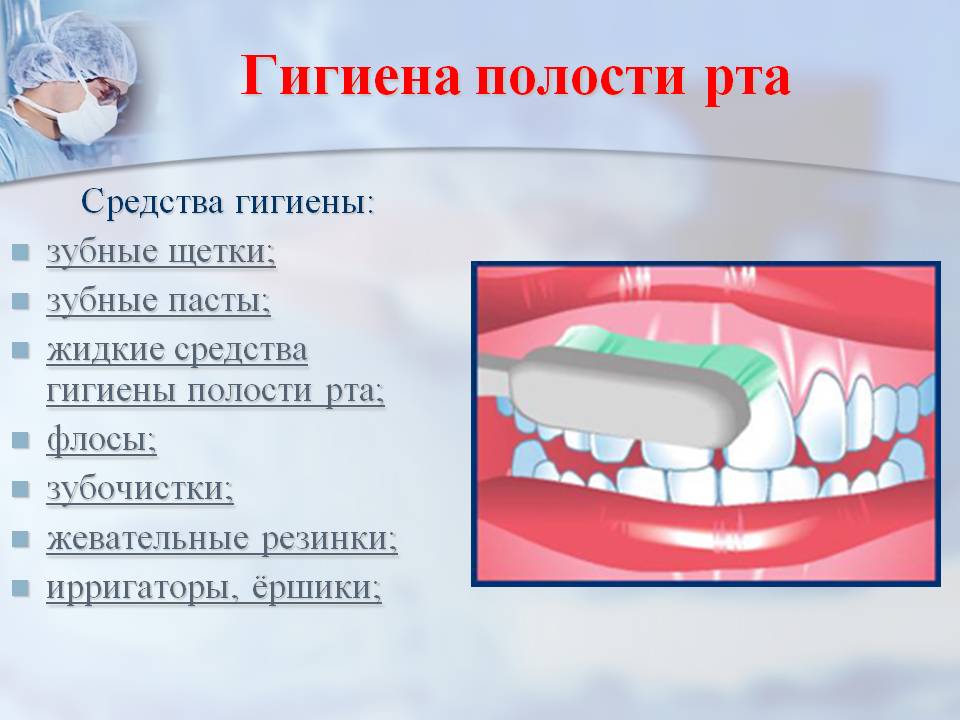 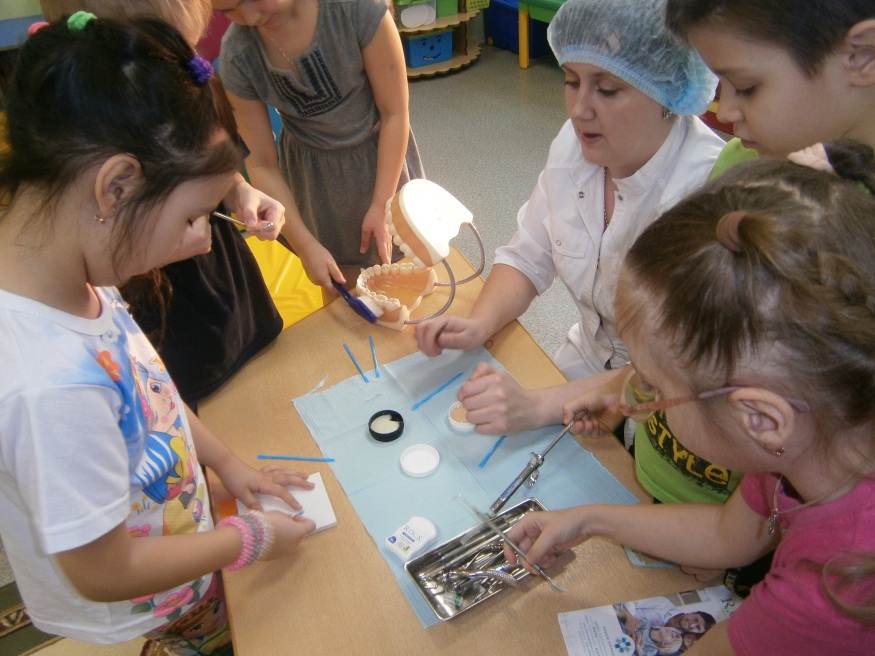 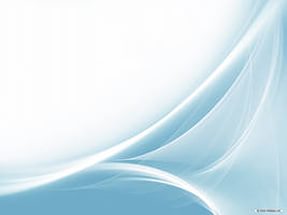 Во время встречи, ребята узнали не только правила ухода за своими зубами , но и  на практике убедились , как важно  вовремя  вылечить больные зубы. 
В конце встречи , каждый  ребенок получил 
в подарок : памятку «Когда болят зубки», зубную щетку и детскую зубную пасту.
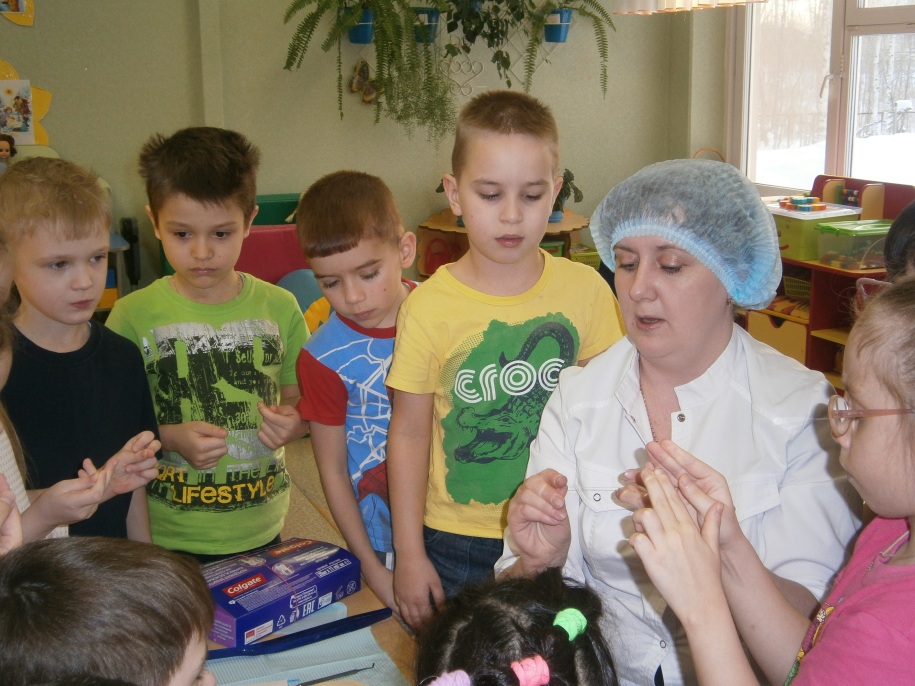 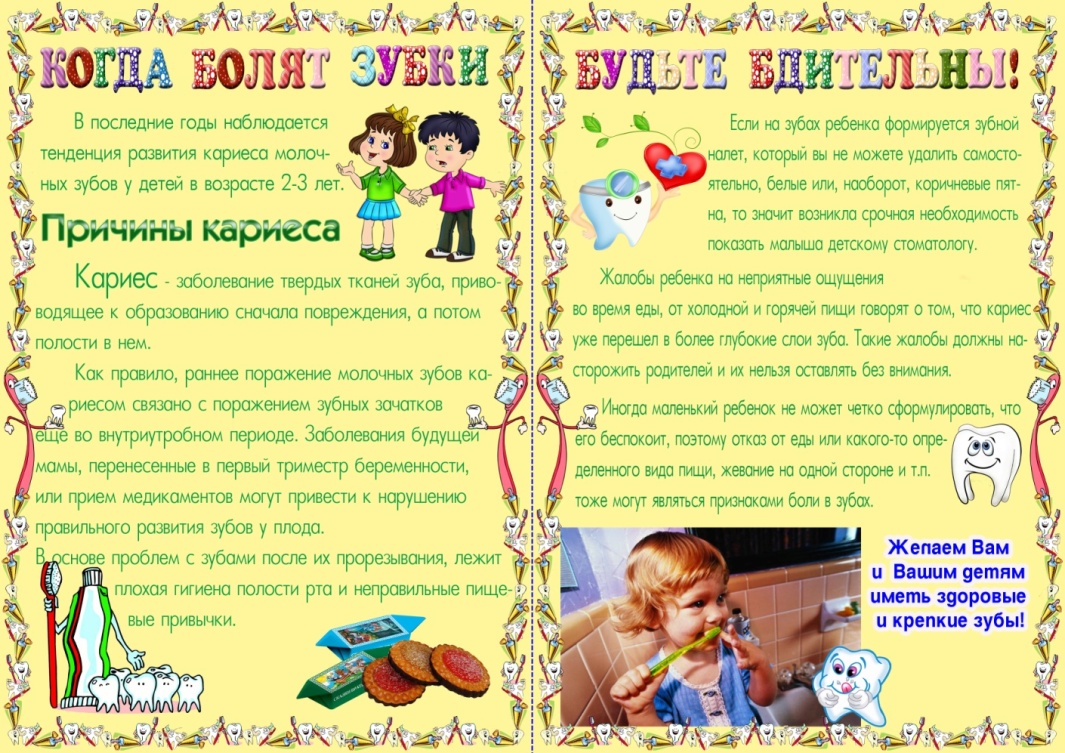 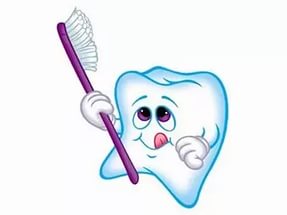 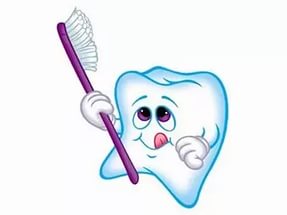 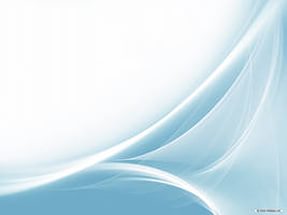 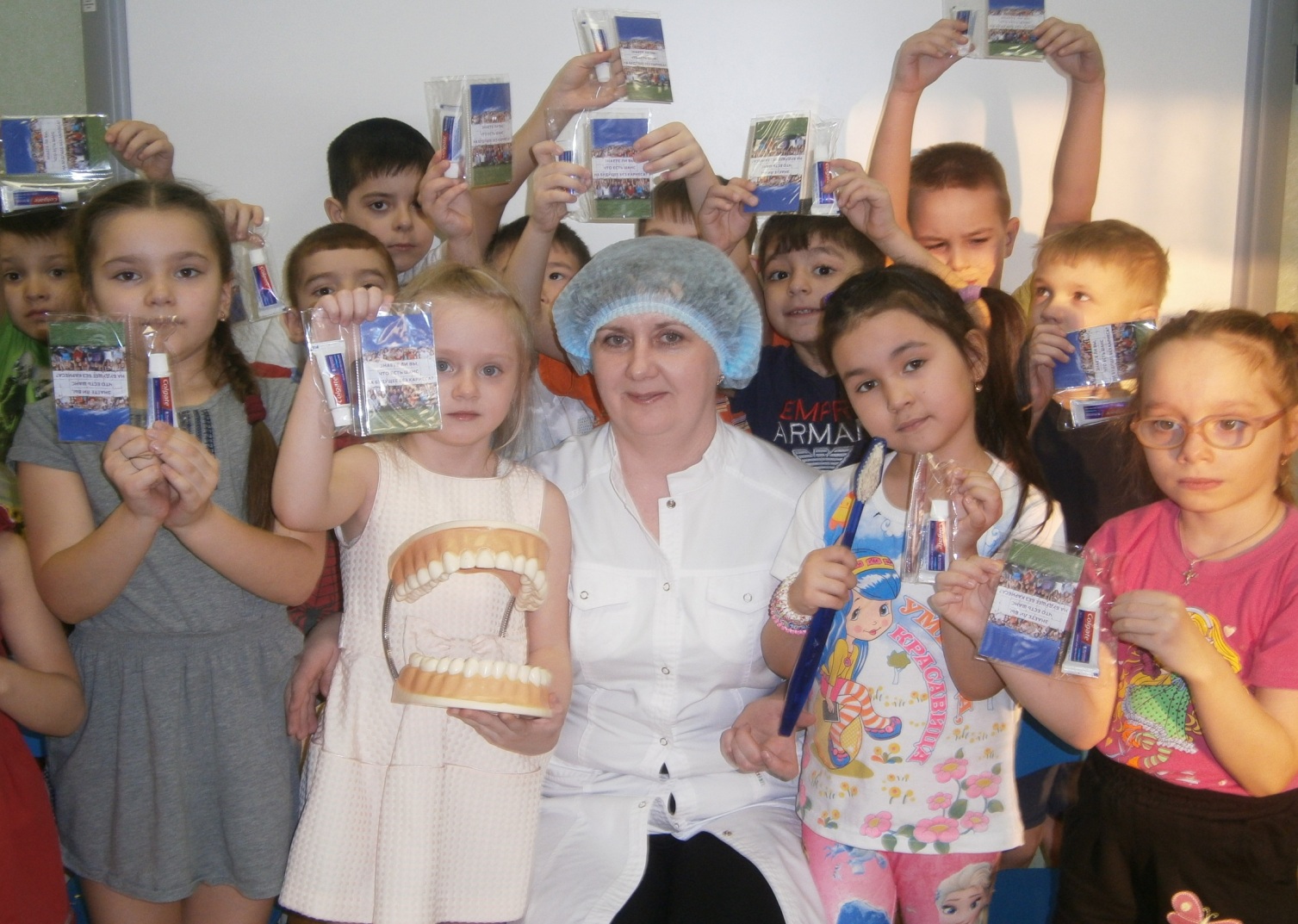 Чистить зубки не ленись, снизу вверх , сверху вниз.
Как поел , почисти  зубки. Делай так два раза в сутки.
К стоматологу идём в год два раза на приём.
И тогда улыбки свет сохранишь на много лет.